Výsledky z ankety k obsahu propedeutiky epidemiológie
Rusnák* M., Rusnáková* V., Príkazský** V., Kotrbová** K.
Katedra verejného zdravotníctva FZaSP, Trnavská univerzita v Trnave
Katedra veřejného a sociálního zdravotnictví, Zdravotně sociální fakulta Jihočeské univerzity
Cieľom príspevku: informovať o výsledkoch ankety, ktorú autori uskutočnili v októbri a novembri 2016. 
Cieľom ankety: zistiť potreby širšej obce zdravotníckych pracovníkov, ktorí využívajú nástroje epidemiológie.
Ciele
rusnak.truni.sk
22.4.17
2
Kniha, venovanú základným metódam práce v epidemiológii určenú širšej odbornej verejnosti.
Zároveň slúži študentom
Rôzne podoby metód najčastejšie používaných v epidemiológii a poskytne usmernenie v hľadaní ďalších zdrojov.
Úvod
rusnak.truni.sk
22.4.17
3
Elektronický dotazník v prostredí „VyplňTo“, 
Vzdelanie, zamestnanie, vek a pohlavie 
Záujem o jednotlivé kapitoly, ktoré by potenciálne mohli tvoriť obsah pripravovanej publikácie. Položky boli vyberané na základe zvyčajných okruhov, ktoré tvoria obsah zahraničných a domácich publikácií. 
Oslovili sme všetky úrady verejného zdravotníctva na Slovensku, väčšinu hygienických staníc v Českej republike, členov odborných spoločností v oboch krajinách, učiteľov univerzít, ktoré vzdelávajú v oblasti zdravie verejnosti a tiež absolventov štúdia z Trnavskej univerzity za ostatné dva roky.
Postup
rusnak.truni.sk
22.4.17
4
Spolu odpovedalo 69 zo všetkých oslovených
Výsledky
rusnak.truni.sk
22.4.17
5
Podľa pohlavia a veku
rusnak.truni.sk
22.4.17
6
Podľa zamestnania
rusnak.truni.sk
22.4.17
7
rusnak.truni.sk
22.4.17
8
rusnak.truni.sk
22.4.17
9
rusnak.truni.sk
22.4.17
10
Časť tretia Nástroje epidemiologického spravodajstva
12. Kapitola Surveillance infekčných ochorení
13. Kapitola Surveillance neinfekčných ochorení
14. Kapitola Praktická epidemiológia - riešenie epidémií
15. Kapitola Epidemiologické informačné systémy
16. Kapitola Systémy rýchleho varovania pred ohrozením zdravia verejnosti

Časť štvrtá Epidemiológia založená na dôkazoch
17. Kapitola Vedecké dôkazy a ich sila
18. Kapitola  Využitie dôkazov v praxi

Časť piata Epidemiológia a manažment
19. Kapitola Rýchle hodnotenie (Rapid risk assessment) a komunikácia rizika
20. Kapitola Základné manažérske zručnosti pre epidemiológa (personal effectiveness) 
21. Kapitola Nástroje epidemiológie pre manažment v zdravotníctve
22. Kapitola Kvalita zdravotníckych služieb
23. Kapitola Hodnotenie výsledkov intervencií, projektov a politík

Záver
Úvod
1. Kapitola Epidemiológia a zdravie verejnosti
2. Kapitola Zdravie a choroba
3. Kapitola	 Epidemiológ sa nesmie mýliť

Časť prvá 	Nástroje pre opis situácie
4. Kapitola	Základné charakteristiky v epidemiológii
5. Kapitola Kvantitatívny popis epidemiologických javov
6. Kapitola	Technológie informatiky a komunikácie

Časť druhá  Nástroje skúmania vzťahov príčiny a následku
7. Kapitola	Vzťah príčiny a následku
8. Kapitola	Návrh epidemiologickej štúdie
9. Kapitola Časové rady a priestorová analýza
10. Kapitola Záťaž obyvateľstva ochoreniami
11. Kapitola Laboratórna diagnostika
Štruktúra
rusnak.truni.sk
23.4.17
11
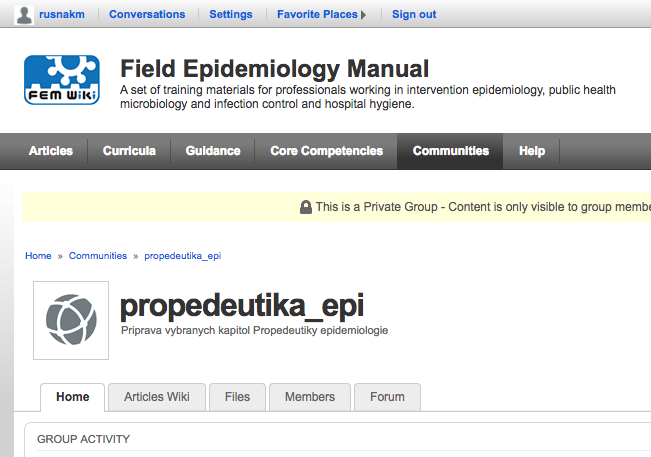 rusnak.truni.sk
23.4.17
12
záujemci o prispenie k tejto kolektívnej snahe kontaktujte ma, prosím :
rusnakm@truni.sk
Noví spoluautori
rusnak.truni.sk
23.4.17
13
Per aspera ad Epidemiologia
rusnak.truni.sk
23.4.17
14